1
תוכנה 1
תרגול מספר 11: 
Gui
ממשק משתמש גרפי בעזרת SWT
בית הספר למדעי המחשב
אוניברסיטת תל אביב
1
[Speaker Notes: Standard Widget Toolkit – ספרייה שבמקור קשורה לאקליפס.
Graphical user interface]
2
SWT
בנויה על העיקרון של publish/subscribe
אלמנטים בסיסיים (Widgets) מייצרים אירועים (Events) שאליהם נרשמים מאזינים (Listener)
דוגמא 1: משתמש לוחץ על כפתור, שמייצר אירוע לחיצה. מאזין שנרשם לאירוע הלחיצה של הכפתור יכול לשנות את כותרת החלון
דוגמא 2: משתמש סוגר את החלון, שמייצר אירוע סגירת חלון. מאזין שנרשם לאירוע סגירת החלון פותח חלון ששואל את המשתמש אם הוא רוצה לשמור את השינויים לפני שיצא מהתכנית.
ה Widgets וה- Events מוגדרים ע"י כותבי הספרייה
מאזינים נכתבים ע"י כותבי האפליקציה
מאפשר תגובות שונות לאירועים כתלות באפליקציה
[Speaker Notes: לצייר על הלוח: יש לנו את ה-publish() שהוא עליון OS. ואז יש תחתיו קטנים שהם בעלי הפעולות sub(), unsub().
וכל פעם שה-OS רוצה לעשות משהו היא עושה Publish ומי שעוקב מקבל הודעה. כך נעבוד עם SWT.
Standard Widget Toolkit
המבנים הבסיסיים של ממשק המשתמש והאירועים שהם מייצרים הם אלמנטים קבועים (יחסית)  כמו ה data שראינו בתירגול הקודם. לעומת זאת המאזינים הם שונים מאוד זה מזה – התגובה ללחיצה על כפתור באפליקציה אחת שונה מאוד מאשר באפליקציה אחרת ואפילו שונה מהתגובה ללחיצה על כפתור אחר באותה האפליקציה.]
3
שינוים בתוכנית בהתאם לקוד במאזין
Widgets
פעולות משתמש
Listeners
Events
פרסום אירועים
למאזינים רשומים
[Speaker Notes: המבנים הבסיסיים של ממשק המשתמש והאירועים שהם מייצרים הם אלמנטים קבועים (יחסית)  כמו ה data שראינו בתירגול הקודם. לעומת זאת המאזינים הם שונים מאוד זה מזה – התגובה ללחיצה על כפתור באפליקציה אחת שונה מאוד מאשר באפליקציה אחרת ואפילו שונה מהתגובה ללחיצה על כפתור אחר באותה האפליקציה.]
4
SWT Widgets
אבני הבניין של ממשקים גרפים
מוגדרים ב org.eclipse.swt.widgets
תת-טיפוסים של המחלקה האבסטרקטית Widget (קישור לתיעוד)
האתר של SWT מכיל דוגמאות קצרות (snippets) לשימוש בכל Widget http://www.eclipse.org/swt/widgets/
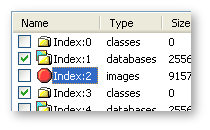 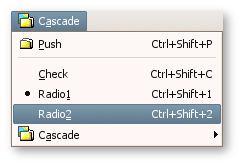 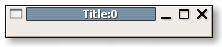 Shell
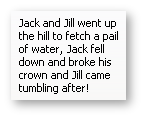 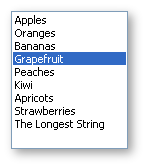 Table
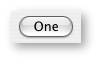 Menu
Label
Button
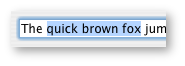 List
Text
עוד על Widgets
ביצירת Widget נגדיר
את ה"הורה" שלו
את הסגנון שלו
ההורה הוא Widget היורש מ-Composite, מה שאומר שניתן להוסיף אליו Widgets אחרים
לדוגמא, כפתור שההורה שלו הוא טאב שההורה שלו הוא חלון – יופיע כפתור בתוך הטאב שבחלון
ה- Widget מתווסף להורה בזמן הקריאה לבנאי
עבור סגנונות קיימים קבועים במחלקה SWT
נראה בהמשך
[Speaker Notes: ההורה: מי מכיל את הwidget. 
בעצם יהיה לנו אוסף של Composite שתחתיו יש כמה widgets
לכל הwidgets יש הורה חוץ מה-shell  שהוא ה-root.סגנון: int קבוע, אחד מסגנונות המוגדרים בספרייה.]
6
כפתור
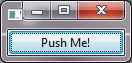 מקשר בין SWT לתצוגה על המסך
public class ShellWithButton1 {
	public static void main(String[] args) {
		Display display = Display.getDefault();
		Shell shell = new Shell(display);
		shell.setLayout(new FillLayout(SWT.VERTICAL));
		shell.setText("example1");
		
		Button ok = new Button(shell, SWT.PUSH);
		ok.setText("Push Me!");
 
		shell.pack();
		shell.open();
		while (!shell.isDisposed()) {
			if (!display.readAndDispatch())
				display.sleep();
		}
		display.dispose();
	}
}
יצירת חלון
הגדרת עיצוב החלון
יצירת כפתור והגדרת העיצוב שלו
חישובים של איך התצוגה צריכה להיראות ופתיחת החלון
לולאת האירועים
שחרור משאבים
[Speaker Notes: Every SWT application requires at least one Display and one or more Shell instances. The main Shell gets, as a default parameter, a Display as a constructor argument. Each Shell is constructed with a Display and if none is provided during construction it will use either the Display which is currently used or a default one.
בעצם כל עוד התוכנה רצה יש סוג של לולאת for אינסופית כל עוד החלון shell פתוח, עד מתי זה רץ? תלוי במשתמש. אחת לכמה זמן שואלת את ה-displya מה קרה בדקה הנוכחית. האם נלחץ כפתור במקלדת או באתר.
רוצים לחכות בין בדיקות ולכן יש sleep זה יוצר דילאיי בין פעולות.
שאל האם החלון עדיין פתוח. מחזירה true כשמסיימת לעשות את ה-readAndDispatch
נסגר כאשר סוגרים אותה לרוב על ידי לחיצה על איקס.]
7
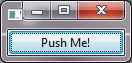 כפתור
כפתור
מקשר בין SWT לתצוגה על המסך
public class ShellWithButton1 {
	public static void main(String[] args) {
		Display display = Display.getDefault();
		Shell shell = new Shell(display);
		shell.setLayout(new FillLayout(SWT.VERTICAL));
		shell.setText("example1");
		
		Button ok = new Button(shell, SWT.PUSH);
		ok.setText("Push Me!");
 
		shell.pack();
		shell.open();
		while (!shell.isDisposed()) {
			if (!display.readAndDispatch())
				display.sleep();
		}
		display.dispose();
	}
}
יצירת חלון
8
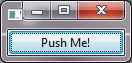 אז מה היה לנו כאן?
Display display = Display.getDefault();
Display – מקשר בין SWT לתצוגת מערכת ההפעלה (למשל, המסך)


Shell shell = new Shell(display);
 Shell – חלון. שימו לב שיצירת חלון לא פותחת אותו עדין.
[Speaker Notes: getDefault פונקציה סטטית מחזירה סינגלטון של Display.
 Display משמש כקשר למערכת ההפעלה. נציג מערכת ההפעלה בתוכנית.
זה design pattern שהוא singleton, מעכרת ההפעלה לא צריכה כמה ערוצי שיחה איתי, אלא רק ערוץ אחד.
בעצם אי אפשר לעשות לו new, אי אפשר להפעיל את הקונסטרקטור שלו, הוא private.
ואז מוודאי שדרך המתודה הסטטית הזו יוצרים Instance של אותו ה-display. עשו לו פעם אחת new ופה מחזירים את אותו האובייקט.
כל קליק מקבלים רק בערוץ אחד ולא בכמה.
Shell הוא בפרט widget, יש לו בנאי נוסף שיכול לקבל את ה-display וכך יוכל לתקשר עם מערכת ההפעלה.
סוג של אבא של העץ, הורה של כפתורים ושל לייבלים. הוא מדבר עם ה-display ואין לו אבא.]
9
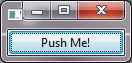 כפתור
כפתור
public class ShellWithButton1 {
	public static void main(String[] args) {
		Display display = Display.getDefault();
		Shell shell = new Shell(display);
		shell.setLayout(new FillLayout(SWT.VERTICAL));
		shell.setText("example1");
		
		Button ok = new Button(shell, SWT.PUSH);
		ok.setText("Push Me!");
 
		shell.pack();
		shell.open();
		while (!shell.isDisposed()) {
			if (!display.readAndDispatch())
				display.sleep();
		}
		display.dispose();
	}
}
הגדרת עיצוב החלון
יצירת כפתור והגדרת העיצוב שלו
10
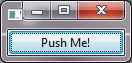 אז מה היה לנו כאן?
example1
shell.setLayout(new FillLayout(SWT.VERTICAL));

 לכל Composite ניתן להוסיף layout שיגדיר כיצד Widgets מסודרים בתוכו
FillLayout – ה- Widgets ממלאים את ה-Composite
SWT.VERTICAL – ה-Widgets מסודרים בצורה אנכית לפי סדר הוספתם ל-Composite
RowLayout – דומה ל- FillLayout, אבל ה- Widgets שומרים על גודל קבוע
GridLayout – מסדר את ה- Widgets בגריד (לפי עמודות ושורות)
shell.setText("example1");

setText – משתנה בהתאם לטיפוס ה- Widget. בחלון – קובע את הכותרת, בכפתור לחיצה (PUSH) – קובע מה כתוב על הכפתור.

Button ok = new Button(shell, SWT.PUSH);
ok.setText("Push Me!");
[Speaker Notes: setLayout – הולך להגדיר איך כל ה-widget בתוכו הולכים להיראות. את זה נגדיר באמצעות אובייקט.
ורטיקל יהיה אנכי, הוריזונטל יהיה אופקי. איך יראו ה-widget בתוך ה-shell, אפשר היה גם לעשות grid
עככשיו בעצם ה-shell הוא ה-paretn וה-SWT.PUSH הוא ה-style]
11
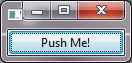 כפתור
כפתור
public class ShellWithButton1 {
	public static void main(String[] args) {
		Display display = Display.getDefault();
		Shell shell = new Shell(display);
		shell.setLayout(new FillLayout(SWT.VERTICAL));
		shell.setText("example1");
		
		Button ok = new Button(shell, SWT.PUSH);
		ok.setText("Push Me!");
 
		shell.pack();
		shell.open();
		while (!shell.isDisposed()) {
			if (!display.readAndDispatch())
				display.sleep();
		}
		display.dispose();
	}
}
חישובים של איך התצוגה צריכה להיראות ופתיחת החלון
[Speaker Notes: הרצנו את שלושת החלקים הראשונים ובעצם לא קרה כלום.
למה? כי לא עשינו את שתי הפקודות האלו]
12
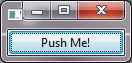 אז מה היה לנו כאן?
shell.pack();
 pack– גורם לאובייקט גרפי לחשב ולהתאים את גודלו, למשל בהתאם ל-layout, ל- Widgets שבתוכו וכו'

shell.open();
פתיחת החלון – תציג למסך
13
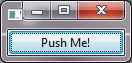 כפתור
public class ShellWithButton1 {
	public static void main(String[] args) {
		Display display = Display.getDefault();
		Shell shell = new Shell(display);
		shell.setLayout(new FillLayout(SWT.VERTICAL));
		shell.setText("example1");
		
		Button ok = new Button(shell, SWT.PUSH);
		ok.setText("Push Me!");
 
		shell.pack();
		shell.open();
		while (!shell.isDisposed()) {
			if (!display.readAndDispatch())
				display.sleep();
		}
		display.dispose();
	}
}
לולאת האירועים
שחרור משאבים
[Speaker Notes: הופכים את המסך להיות רספונסיבי
Every SWT application requires at least one Display and one or more Shell instances. The main Shell gets, as a default parameter, a Display as a constructor argument. Each Shell is constructed with a Display and if none is provided during construction it will use either the Display which is currently used or a default one.]
14
לולאת האירועים (Event loop)
while (!shell.isDisposed()) {
    if (!display.readAndDispatch())
        display.sleep();
}
display.dispose();

קוד סטנדרטי שמופיע כמעט בכל תכנית SWT
כל עוד החלון הראשי של התכנית לא נסגר – טפל באירוע הבא בתור ובדוק האם קיים אירוע נוסף
אם לא קיים – היכנס למצב שינה עד לקבלת אירוע נוסף

בסוף משחררים את כל המשאבים שהוקצו ע"י קריאה ל- dispose
כאשר משחררים אלמנט גרפי, כל הצאצאים שלו גם משתחררים
כאשר משחררים את Display, כל המשאבים הגרפיים משתחררים
[Speaker Notes: shell.isDisposed מחזירה Trueאם לחצו על x.
כל עוד לא לחצו על x אז הכל הוא true כי יוחזר false ועליו not.
עכשיו אנחנו הולכים לדבר עם display, קוראים ל-readAndDispatch, תלך למערכת ההפעלה ותראה אם יש איוונטים שמחכים לך בתור.
לחיצה על מקלדת, הקשה, העכבר עבר על כפתור וכו.
אם אין, יוחזר false, ואז not על flase יהיה true ואז ישלח לישון – sleep.
אם שום דבר לא מחכה לי נכנס ל-if. אומרים למערכת ההפעלה, אני הולך לישון, תעירו אותי כשיש איוונט חדש.
ואז נחזור לעוד איטרציה ואז אם לחצו על כפתור מטפל בזה.
readAndDispatch מקבל איננוט ושולח את זה ל-widget שאחראי עליו.
Dispose – סיימנו את השיחה, זה חשוב כי מערכת ההפעלה שומרת משתנים משלה שקשורים לשיח שלנו שצריך לשחרר ולכן חשוב לשים את זה בסוף.]
15
לולאת האירועים (Event loop)
מערכת ההפעלה מודיעה לתוכנית על אירועים: הקשות על המקלדת, הזזת עכבר והקלקה, בחירת אלמנטים, ועוד.
ההודעה מתקבלת על ידי עצם יחיד (singleton)  מהמחלקה Display,  שמייצג את מערכת ההפעלה 
קבלת אירוע מעירה את התוכנית מהשינה ב-sleep 
כאשר קוראים ל-readAndDispatch  ה- display מברר לאיזה רכיב צריך להודיע על האירוע, ומודיע לו 
הרכיב מפעיל את העצמים מהטיפוס המתאים לסוג האירוע שנרשמו להפעלה על ידי קריאה ל-addListener
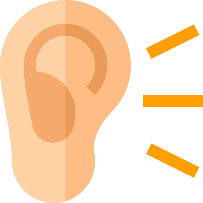 [Speaker Notes: איפה השלב הראשון תופס אותי בקוד? באיזו שורה אהיה כשיש לה משהו לומר לי – בתוך ה-while, ב-sleep. אנחנו ישנים ומאירים אותנו כי קרה משהו. הרי אמרתי לו, תעיר אותי כשיש משהו חדש ואז חוזרים לבדוק מה קרה.
זה נודע ל-display כי הוא מדבר עם מערכת ההפעלה.
ה-display העיר אותנו מהשינה ואז חזרנו ל-readAndDispatch ואז בודקים לאן צריך להעביר את המסר
דברים יתחילו לפעול.
לכל ווידגט יש פונקציה שנקראת addListener]
16
דיאגרמת אפקט של event
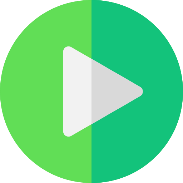 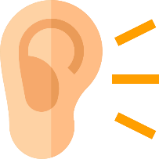 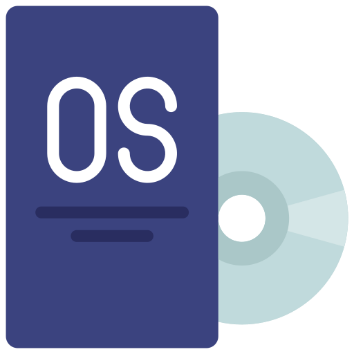 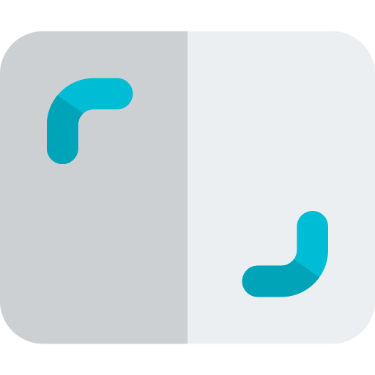 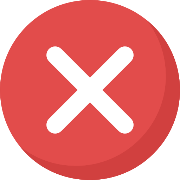 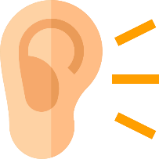 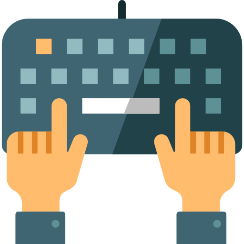 Display
OS
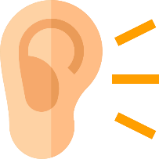 Buttons and Keyboard
[Speaker Notes: בעצם בפועל ה-Display מכיר רק את ה-Shell. הם לא ממש פה, זה עובר דרך shell שמחלחל אותה בצורה מסויימת.
וה-Shell הוא האב של כל הכפתורים]
17
הוספת טיפול באירועים
כל עוד לא יצרנו listener הכפתור לא מגיב ללחיצות. יש להוסיף טיפול באירוע "לחיצה"
על המחלקה המטפלת לממש את המנשק SelectionListener
על הכפתור עצמו להגדיר מי העצם (או העצמים) שיטפלו באירוע
כמה גישות אפשריות:
הגדרת מחלקה שיורשת מכפתור 
מחלקה שמכילה כפתור כאחד משדותיה 
הוספת מאזין שיטפל באירועי הלחיצה בעת יצירת הכפתור
המימושים שנראה היום משתייכים לגישה השלישית
18
הוספת טיפול באירועים
הכפתור לא מגיב ללחיצות. יש להוסיף טיפול באירוע "לחיצה"
עלינו לממש מאזין המקבל שמטפל באירוע ולהרשם על הווידג'ט המתאים.
כיצד נדע אילו אירועים מייצר Widget מסוים? איזה מנשק עלינו לממש?
נסתכל בתיעוד
התיעוד של Button:
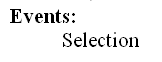 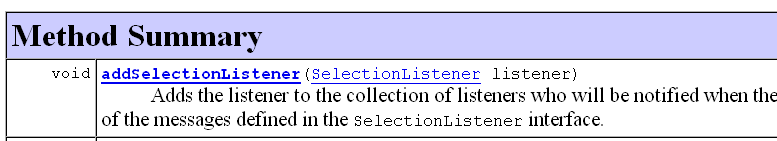 [Speaker Notes: B2.addSelectionListener()
ומביאים לו אובייקט שהוא listener שמממש את הממשק SelectionListener.
ככה מתחנו את הקו בין ה-Button ל-listener]
19
טיפול באירועים במחלקה נפרדת
public class ButtonHandler implements SelectionListener {

	public void widgetSelected(SelectionEvent e) {
		if (e.getSource() instanceof Button) {
			Button b = (Button) e.getSource();
			b.setText("Thanks!");
		}	
	}

	public void widgetDefaultSelected(SelectionEvent e){
		…	
	}	
}
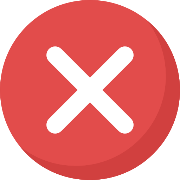 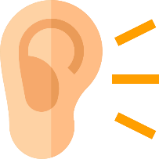 b2
[Speaker Notes: יש חובה למלא שתי פונקציות
הראשונה אומרת מה קורה כאשר לוחצים על הכפתור.
בדיקה לפני ה-casting
ואז בודקים getSource כדי להבין מי שלח אותי. הevent שקיבלתי עבר דרך button2 אלי.
אז מה שיוחזר זה הכפתור, אנחנו רוצים שה-object יומר להיות Button 
ואז נרצה לעשות b.setText.
מה המאזין הזה עושה? מה נראה ב-gui, הטקסט של הכפתור ישתנה!
בדיקת מקרה שה-Listener לא מתאים.]
20
טיפול באירועים במחלקה נפרדת
Display display = Display.getDefault();
Shell shell = new Shell(display);
shell.setLayout(new FillLayout(SWT.VERTICAL));
shell.setText("example2");
 
Button ok = new Button(shell, SWT.PUSH);
ok.setText("Push Me!");
ok.addSelectionListener(new ButtonHandler());
 
shell.pack();
shell.open();
while (!shell.isDisposed()) {
	if (!display.readAndDispatch())
		display.sleep();
}
display.dispose();
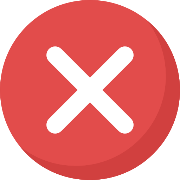 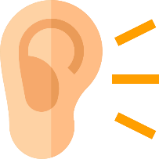 b2
[Speaker Notes: addSelectionListener יש רק ל-button כי זה בחירה ולא לכל widget יש משמעות לבחירה.
יש פה הפעלה של הפונקציה addlistener שיש לכל widget, עושה המרה וכותב את המספר 13 שהוא קבוע.
13 הוא event של לחיצה והוסיף אותו.
למה יש אותו רק ל-button כי הוא לא רוצה שנזכור את המספר 13 ועטף אותו במשהו אחר.
עכשיו אפשר לעשות את addlistener עם אותו הקוד לכמה listener שונים ואז הייתה רשימה, נגיד 5 שכולם המספר 13 ואז כל פעם שהיה 13 הוא היה מפעיל אותם אחד אחרי השני לפי סדר ההכנסה.
זו פונקציה לא מחלקה.]
21
טיפול באירועים במחלקה נפרדת
לעיתים הטיפול באירוע דורש הכרות אינטימית עם המקור (כדי להימנע מחשיפת המבנה הפנימי של המקור)
שימוש במחלקה פנימית יוצר את האינטימיות הדרושה

בדוגמא הבאה נרצה לעדכן תווית על סמך קלט מהמשתמש
דרושה הכרות לא רק עם יוצר האירוע (Text) אלא גם עם חלקים אחרים במבנה
[Speaker Notes: לא בהכרח הייתי רוצה שה-listener תוכל לגשת למשתנים הפנימיים שלי, נגיד של ה-button.
כדי לפתור את זה, נייצר את ה-listener כמחלקה פנימית.]
22
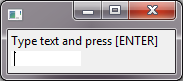 מחלקה פנימית
public class ShellWithLabelAndTextField1 {
	private Label label;
	private Text text;
 
	public static void main(String[] args) {...}
 
	public void createShell() {...}
 
	public class InnerHandler implements KeyListener {
		public void keyPressed(KeyEvent e) {
			if (e.character == SWT.CR) {
				label.setText(text.getText());
				text.setText("");
			}
		}
 
		public void keyReleased(KeyEvent e) {
			// TODO Auto-generated method stub
		}
	}
}
המחלקה הפנימית ניגשת לשדות 
הפרטיים של המחלקה העוטפת
[Speaker Notes: יש פה דוגמא אחרת, שדות שנרצה שישארו private.
יש לנו main ואת listener, קודם היה לנו את selection עכשיו זה key שהוא inner handler.
הן עוטפות את ה-listener המקורי (לא ניכנס אליו). כדי להתעסק עם לחיצת עכבר נשתמש ב-key listener.
יש לו שתי פונקציות – לחיצה ושחרור המקש.
יש lable ויש text.
ואז שואלים אם מה שלחצנו עליו הוא CR שזה end of line.
אז תסדר את הטקסט ואחרי זה תרוקן אותו.
הקלדנו, לחצנו enter ואז הגענו לevent הזה והפעם כן נכנסתי ואז השורה שכתבנו תיהיה ה-Lable ונמחק את ה-text.]
23
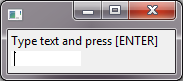 מחלקה פנימית
public class ShellWithLabelAndTextField1 {
	private Label label;
	private Text text;
 
	public static void main(String[] args) {
		ShellWithLabelAndTextField1 shell = new ShellWithLabelAndTextField1();
		shell.createShell();
	}
 
	public void createShell() {
		Display display = new Display();
		Shell shell = new Shell(display);
		shell.setLayout(new RowLayout(SWT.VERTICAL));
 
		label = new Label(shell, SWT.CENTER);
		label.setText("Type text and press [ENTER]");
 
		text = new Text(shell, SWT.LEFT);
		text.addKeyListener(new InnerHandler());
		// pack(), open(), while ... Dispose()
	}
[Speaker Notes: פונקציה אחרת באותה המחלקה.
את ה-listener נשים על ה-text כי אנחנו רוצים לעקוב אחריו.
והוא מחלקה פנימית אז זה טוב לנו כי אז אפשר לגשת לשדות פרטיים.]
24
שימוש במחלקות אנונימיות
בדרך כלל נזדקק רק למאזין יחיד לכל אירוע
נשתמש במחלקה לוקאלית אנונימית
תזכורת:

יצירת מופע חדש של מחלקה ללא שם, שטרם הוגדרה, שיורשת באופן אוטומטי מ className


יצירת מופע חדש של מחלקה ללא שם, שטרם הוגדרה, שמממשת באופן אוטומטי את interfaceName
מחלקה ממנה נרצה לרשת
קלטים לבנאי
new className([argument-list]) {classBody}
new interfaceName() {classBody}
[Speaker Notes: לרוב ניצור Listener אחד ולא נעביר אותו למקום אחר ואז אפיל ולא צריך לתת לו שם ונשתמש במחלקה אנונימית.

באותו אופן יש פה מחלקה שמממשת interface]
25
מחלקה אנונימית
public class ShellWithLabelAndTextField2 {
	private Label label;
	private Text text;
 
	public static void main(String[] args) {...}
 
	public void createShell() {
		...
		text.addKeyListener(new KeyListener() {
			public void keyPressed(KeyEvent e) {
				if (e.character == SWT.CR) {
					label.setText(text.getText());
					text.setText("");
				}
			}
 
			public void keyReleased(KeyEvent e) {
				// TODO Auto-generated method stub
			}
		});
 
		// pack(), open(), while ... Dispose()
	}
}
סוגר סוגריים של המתודה addKeyListener()
[Speaker Notes: למה צריך לממש את שתי הפונקציות? כי יש ממשק של keyListener- תכניס instance של המחלקה שממש את KeyListener.
יש פה מחלקה ריקה, אפשר לייפות את זה קצת]
26
שימוש ב Adapter
public class ShellWithLabelAndTextField2 {
	private Label label;
	private Text text;
 
	public static void main(String[] args) {...}
 
	public void createShell() {
		...
		text.addKeyListener(new KeyAdapter() {
			public void keyPressed(KeyEvent e) {
				if (e.character == SWT.CR) {
					label.setText(text.getText());
					text.setText("");
				}
			}
		});
 
		// pack(), open(), while ... Dispose()
	}
}
public class KeyAdapter implements 							    KeyListener {
	@Override
	public void keyPressed(KeyEvent arg0) {
		//do nothing
	}
 
	@Override
	public void keyReleased(KeyEvent arg0) {
		// do nothing
	}
}
[Speaker Notes: נכון התגעגעת למחלקות אבטסרקטיות?]
27
המחלקה SWT
מוגדרת ב org.eclipse.swt.SWT 
אוסף של קבועים:
אירועים – Activate, Close, FocusIn, MouseDown, ...
צבעים – COLOR_BLACK, COLOR_BLUE, ...
תווים – CR, DEL, ESC, ...
אירוע מקשים – ARROW_DOWN, END, ...
עיצובים

ניתן להוסיף מס' קבועים ע"י שימוש באופרטור | (bitwise OR)
SWT.V_SCROLL|SWT.H_SCROLL| SWT.BORDER
[Speaker Notes: קבועים של המחלקה. מומלץ לפתוח את הקוד ולראות איך זה נראה.
לוקח זמן קצת להכיר את ההיררכיה]
28
דוגמא נוספת – רשימת משימות
public class TaskList1 {
 
	private static final Display display = 							Display.getDefault();
	private static Shell shell;
 
	public static void main(String[] args) {
		TaskList1 taskList = new TaskList1();
		taskList.createShell();
		taskList.runApplication();
	}
 
	private void createShell() {
		shell = new Shell(display);
		shell.setText("My Tasks");
	}
 
	private void runApplication() {
		shell.pack();
		shell.open();
		while (!shell.isDisposed()) {
			if (!display.readAndDispatch())
				display.sleep();
		}
		display.dispose();
	}
}
נכתוב אפליקציית SWT פשוטה המאפשרת להזין משימות בשדה טקסט, ללחוץ על כפתור ולהוסיף את הטקסט שהוזן לרשימה.
נתחיל מבניית שלד האפליקציה
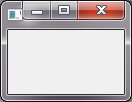 29
הוספת Widgets
נוסיף Layout בסיסי ל-Shell, וכן שדה טקסט, כפתור ורשימה
כרגע אין מאזינים לאף פעולה
private void createShell() {
	shell = new Shell(display);
	shell.setText("My Tasks");
	shell.setLayout(new FillLayout(SWT.VERTICAL));
 
	//a text field to enter a task
	Text input = new Text(shell, SWT.LEFT);
 
	//a button to add a task to the list
	Button add = new Button(shell, SWT.PUSH);
	add.setText("Add");
 
	//the list
	List list = new List(shell, SWT.BORDER);
}
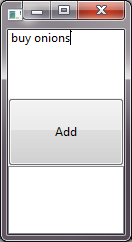 30
הוספת פונקציונליות
כעת, נוסיף את הפעולה של לחיצה על כפתור – תוך שימוש במחלקה אנונימית. 
הכפתור צריך להכיר את משתנים מקומיים ולכן נשנה ל-final.
לחלופין אפשר שיהיו effectively final
//a text field to enter a task
final Text input = new Text(shell, SWT.LEFT);
 
//a button to add a task to the list
Button add = new Button(shell, SWT.PUSH);
add.setText("Add");
 
// the list
final List list = new List(shell, SWT.BORDER);
 
// the action to perform when pressing the button
add.addSelectionListener(new SelectionAdapter() {
	@Override
	public void widgetSelected(SelectionEvent e) {
		String text = input.getText();
		//add the task to the list, if the input text is not empty
		if (text != null && text.length() > 0) {
			list.add(text);
			input.setText("");
		}
	}
});
31
נטפל בעיצוב החלון
תחילה, נתכנן איך היינו רוצים שהחלון ייראה



וכיצד הוא ישתנה בשינוי גודל החלון
Add
Add
Add
Add
32
עיצוב החלון
נשתמש ב-GridLayout
מוסיף אלמנטים לגריד משמאל לימין ומלמעלה למטה לפי הסדר
מאפשר הוספת GridData שמציין איך כל Widget יתנהג בגריד
שני טורים ברוחב לא אחיד
shell = new Shell(display);
shell.setText("My Tasks");
shell.setLayout(new GridLayout(2, false));
 
// a text field to enter a task
final Text input = new Text(shell, SWT.LEFT);
input.setLayoutData(new GridData(
		GridData.FILL_HORIZONTAL));
 
// a button to add a task to the list
Button add = new Button(shell, SWT.FLAT);
add.setText("Add");
 
// the list
final List list = new List(shell, SWT.BORDER);
GridData listGridData = new GridData(GridData.FILL_BOTH);
listGridData.horizontalSpan = 2;
listGridData.widthHint = 300;
listGridData.heightHint = 300;
list.setLayoutData(listGridData);
שדה הטקסט נמתח לרוחב
הרשימה נמתחת לרוחב ולאורך, תופסת שני טורים, וגודלה המומלץ 300x300  פיקסלים
33
עיצוב החלון
עכשיו האפליקציה שלנו נראית כך

עוד תוספות?
סימון משימה כ"הושלמה"
הוספת תאריך יצירת המשימה
הוספת תאריך יעד לביצוע המשימה
עריכת משימה
מחיקת משימה
...
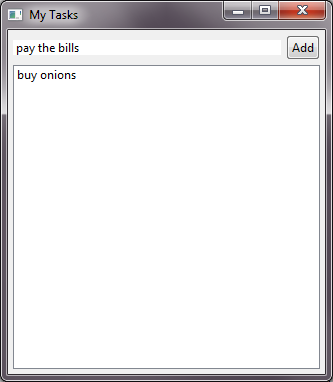 34
תוספת - מחיקת משימות מהרשימה
נוסיף KeyListener לרשימה שיאזין ללחיצה על delete
מ-Widget  הרשימה ניתן לקבל את האינדקס של הפריט הנבחר ולמחוק את הפריט
// the action to perform when DELETE is pressed on the list
list.addKeyListener(new KeyAdapter() {
	@Override
	public void keyPressed(KeyEvent e) {
		if (e.character == SWT.DEL) {
			int selectionIndex = list.getSelectionIndex();
			//if a list item is selected, delete it from the list
			if (selectionIndex >= 0)
				list.remove(selectionIndex);
		}
	}
});